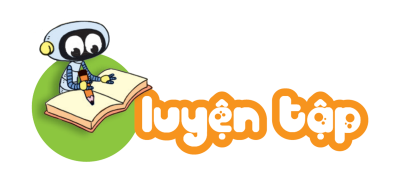 1
a)
?
Số
18
12
10
6
b)
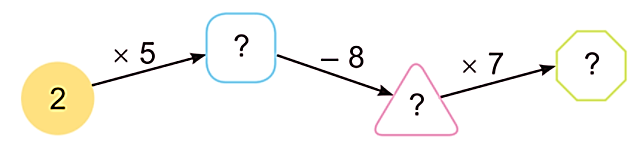 10
14
2
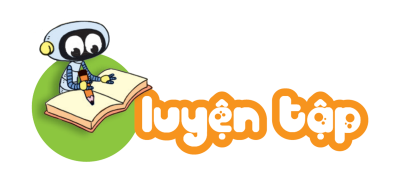 2
Đếm thêm 2 rồi nêu số còn thiếu.
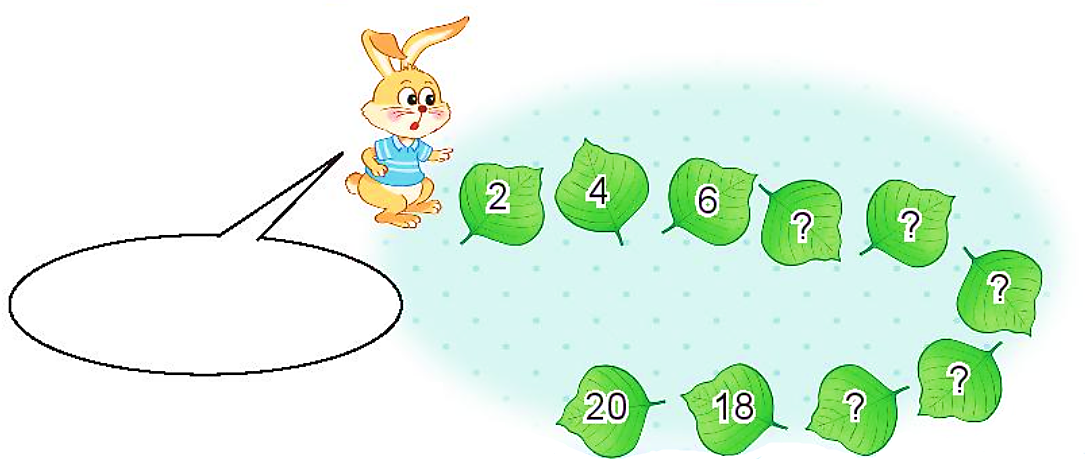 8
10
Hai, bốn, sáu,..., mười tám, hai mươi.
12
14
16
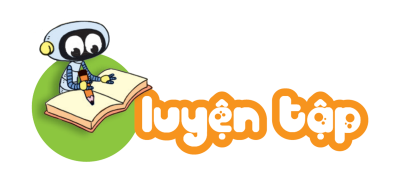 3
Từ các thừa số và tích dưới đây, em hãy lập các phép nhân thích hợp.
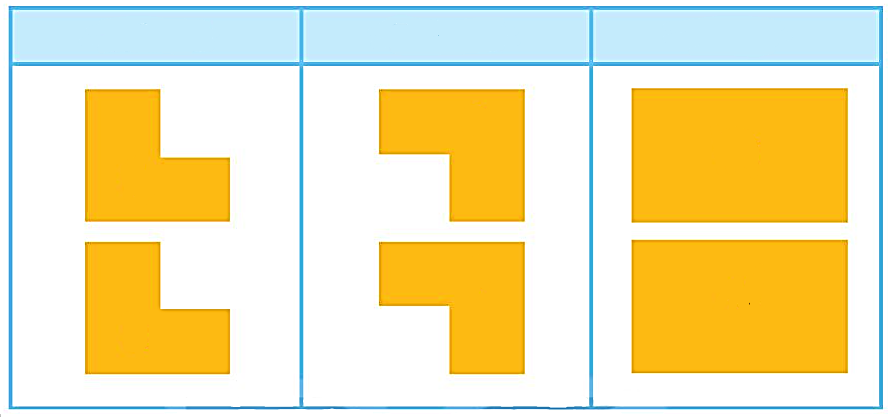 Thừa số
Thừa số
Tích
7
16
2
8
14
2
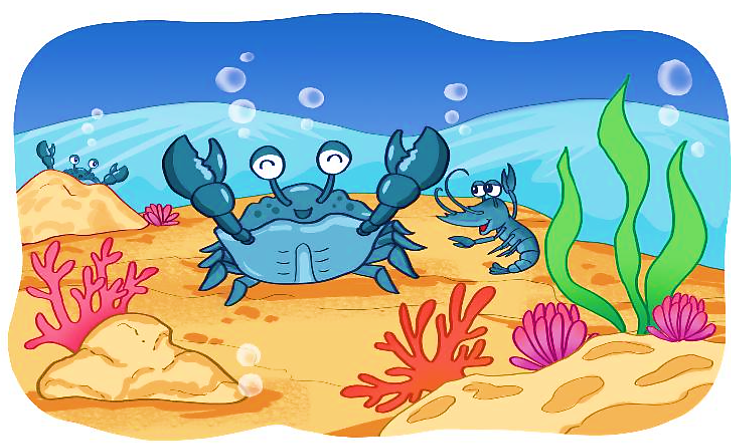 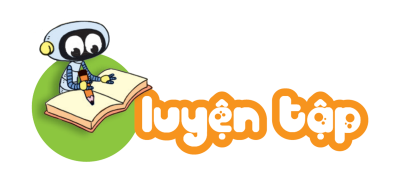 4
Một con cua có 2 cái càng.
a) 5 con cua có bao nhiêu cái càng?
b) 7 con cua có bao nhiêu cái càng?
Bài giải
Bài giải
Số càng của 5 con cua là:
Số càng của 7 con cua là:
?
?
?
?
?
14
2
7
10
5
?
?
Đáp số:          cái càng.
Đáp số:          cái càng.
10
14